Страны Юго-Восточной Азии
Подготовили презентацию ученицы 10-Б класса
Пащенко Мария
Попова Анастасия
Смирнова Диана
Содержание
- Бирма

- Индокитай

- Индонезия

- Вывод
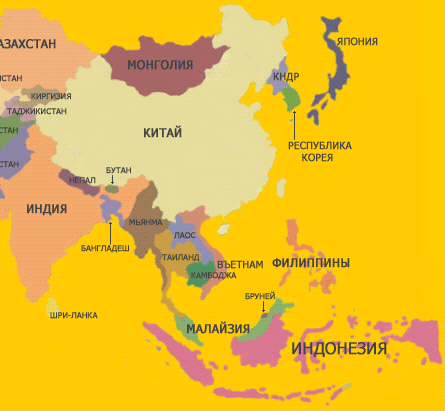 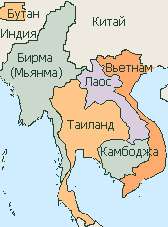 Страны
Юго-Восточной Азии
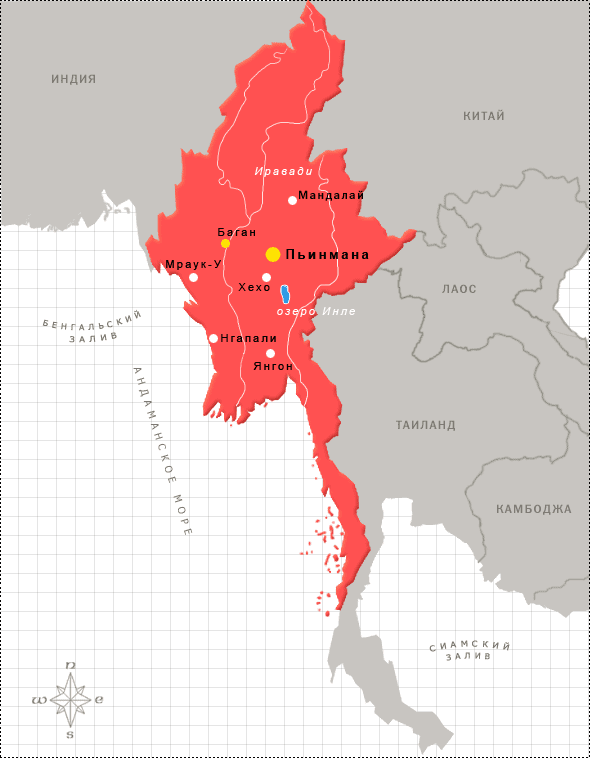 Бирма
Расположенную у северо-восточных границ Индии Бирму англичане окончательно превратили в свою колонию к концу ХІХ в. Административно Бирма была включена  в Британскую Индию и подчинена её вице-королю.
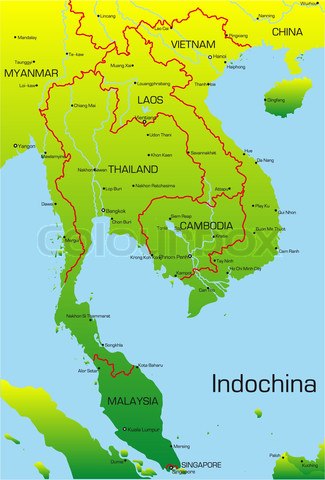 Карта Индокитая
В конце 19в. завершила установление колониального владычества над странами Индокитайского полуострова Франция. Захваченная французами еще в середине века Кохинхина(Южный Вьетнам) была превращена в колонию и управлялась французким губернатором. Аннам (Центральный Вьетнам), Тонкин (Северный Вьетнам), Лаос и Камбоджа стали протекторатами(«подзащитными территориями») Франции. Там формально сохранялась монархическая власть, но реальное управление осуществлялось французкими резидентами.
Фан Бой Тяу
Хо Ши Мин
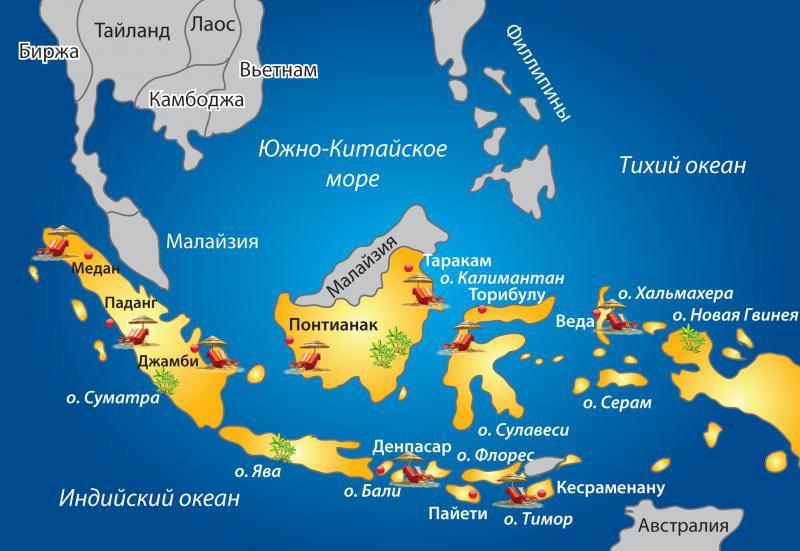 Карта 
Индонезии
Индонезия расположена на островах малайского архипелага. Из 13 тыс. островов наиболее крупные-Калимантан, Суматра и Ява, на которой проживало 60 % населения страны. В ХVIII в. голландцы захватили Яву, а к началу ХХ в. - всю территорию Индонезии.
Союз Ислама
Компартия Индонезии
Национальная партия Индонезии
Сукарно
Вывод
В колониальных странах Юго-Восточной Азии национальная буржуазия была слабой, и национально-освободительное движение организовывала интеллигенция, ориентировалась на идеологию таких движений в других странах, прежде всего в Индии и Китае. Отдельные вооруженные выступления подавлялись колонизаторами. В Бирме и Индонезии были популярны идеи ненасильственной борьбы, несотрудничества с властями. Постепенно национальные  партии и движения  приобретали силу и влияние в массах.

1927г. – образование Национальной партии Индонезии.
1930-1932гг. – восстание галонов в Бирме.